Ярославль – родина провинциальной журналистики
©  МУ ДПО ИОЦ,  МИП «Рыбинск литературный»
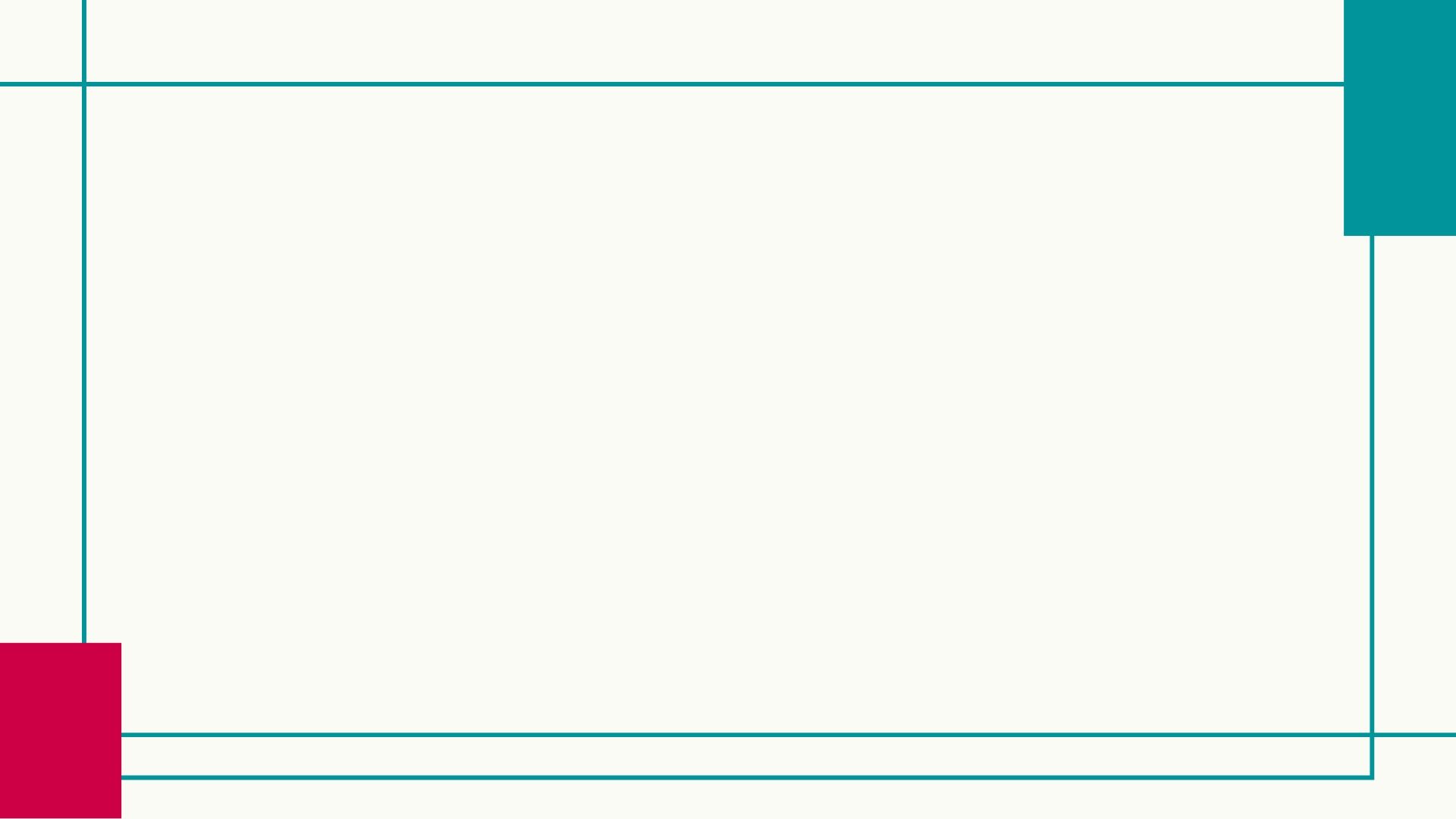 "Уединённый пошехонец"
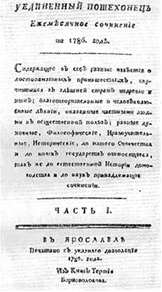 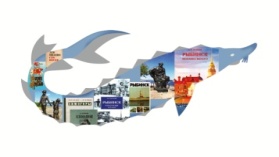 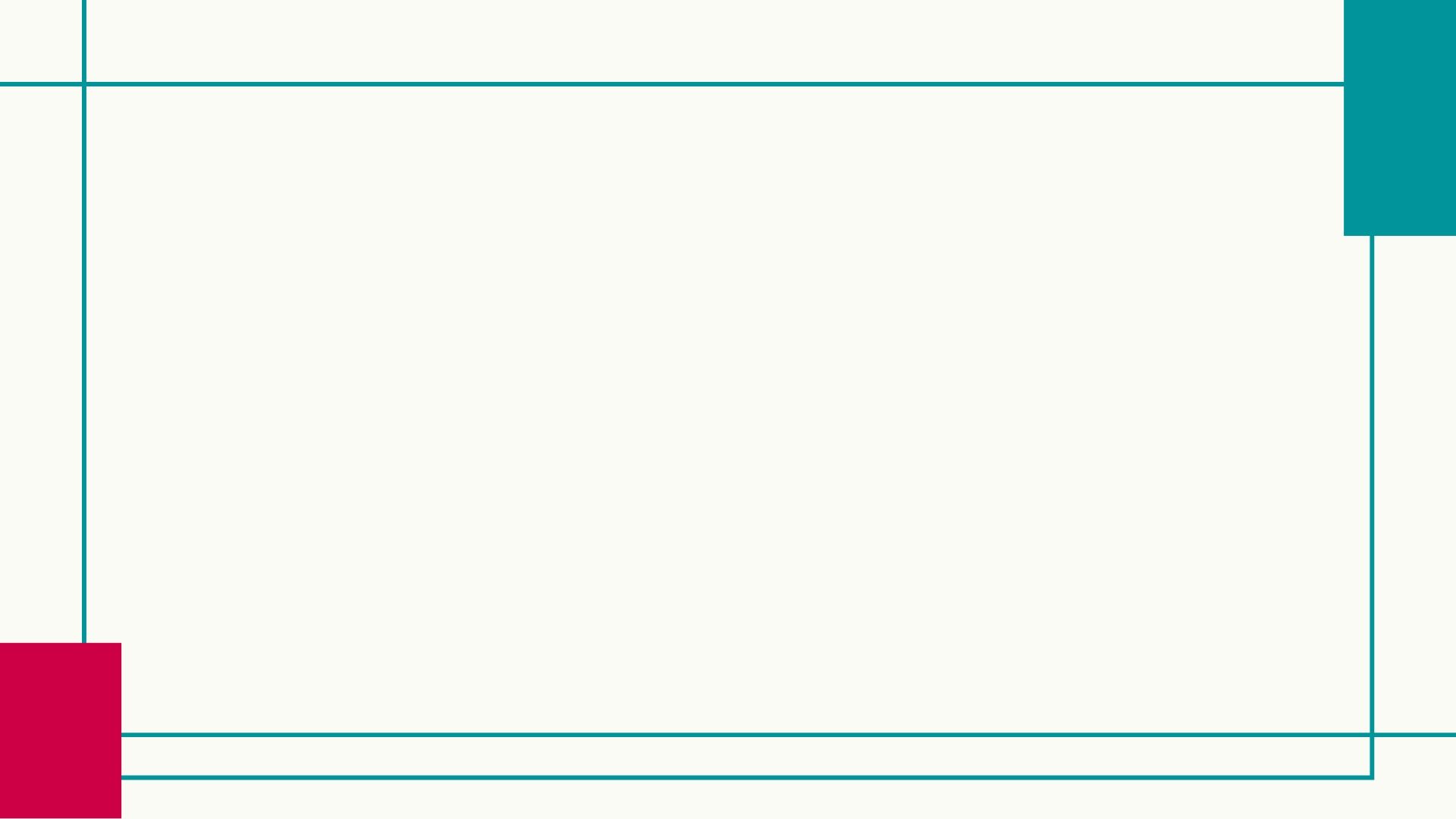 "Ярославские ведомости"
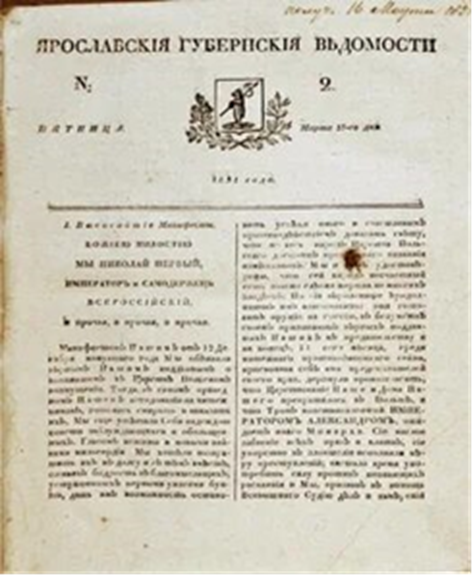 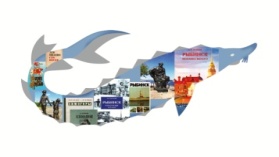 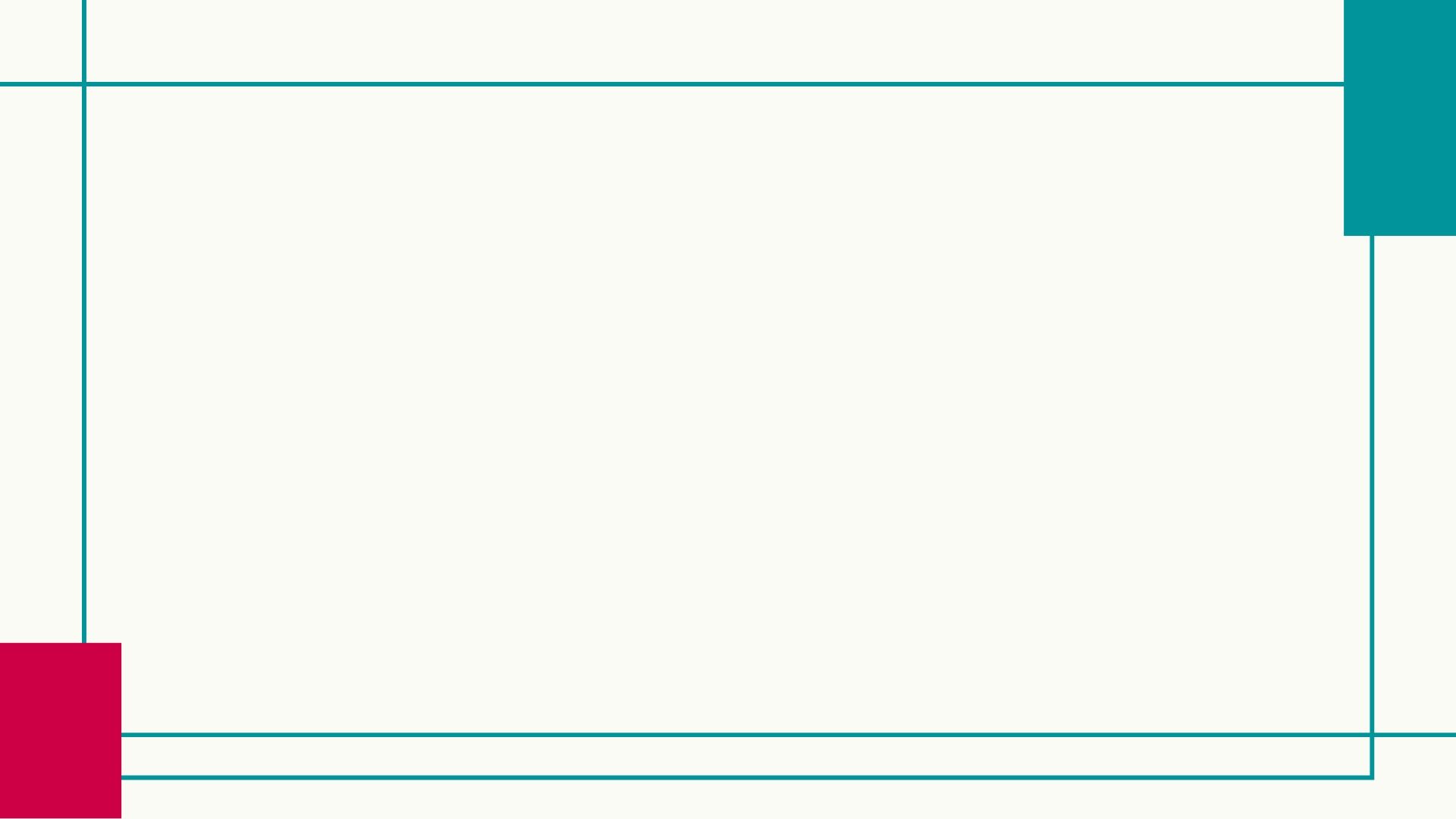 Провинциальные журналы
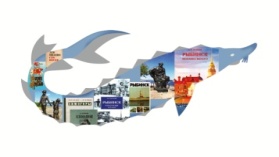 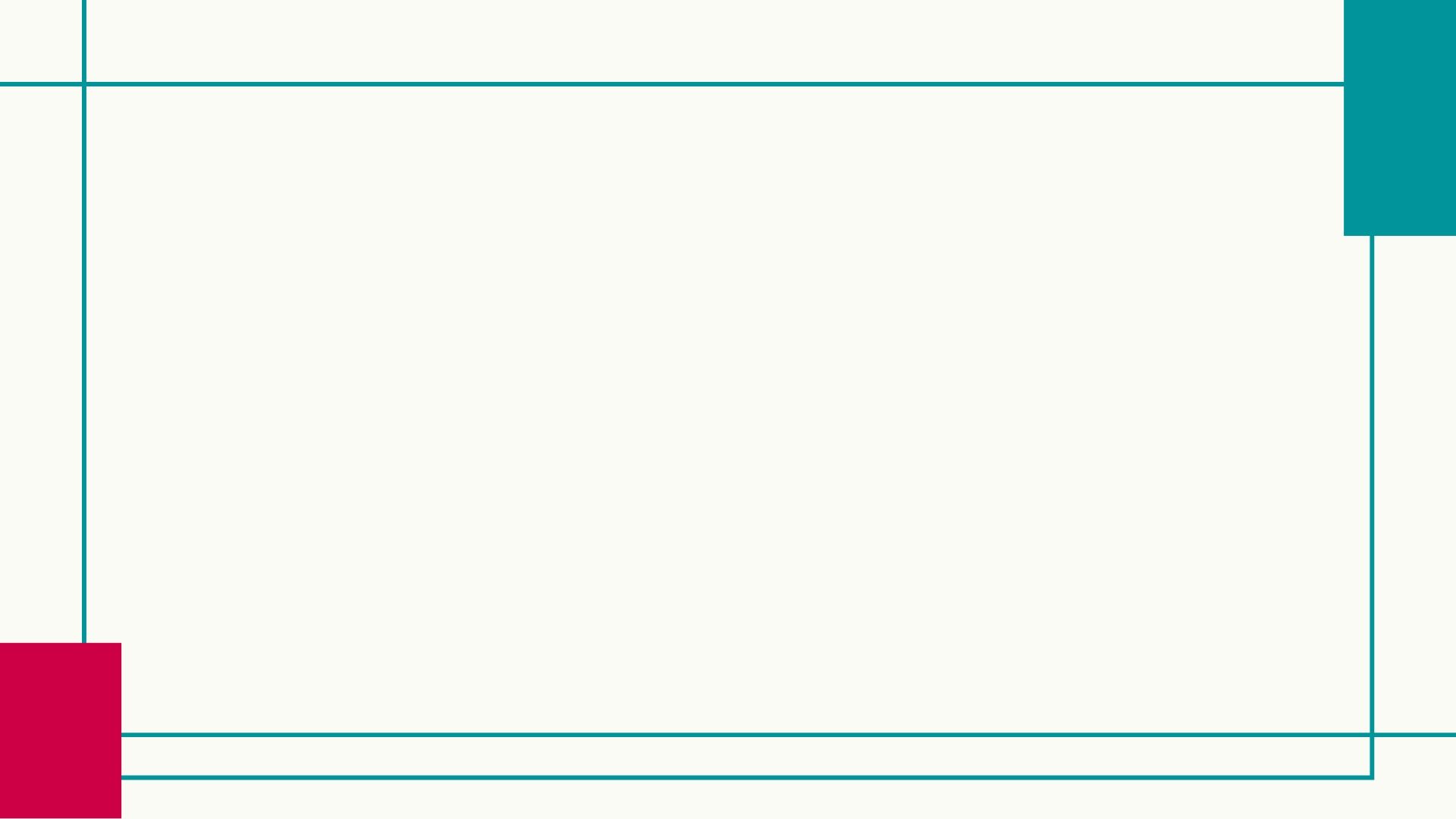 Домашнее задание
Составить глоссарий журналиста

Проанализировать "Повесть о Ерше Ершовиче" (вопросы на выбор)
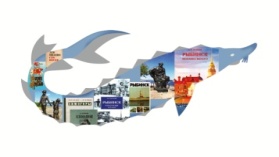 Темы проектов или образовательных экскурсий
Как создать журнал?

Современные детские СМИ
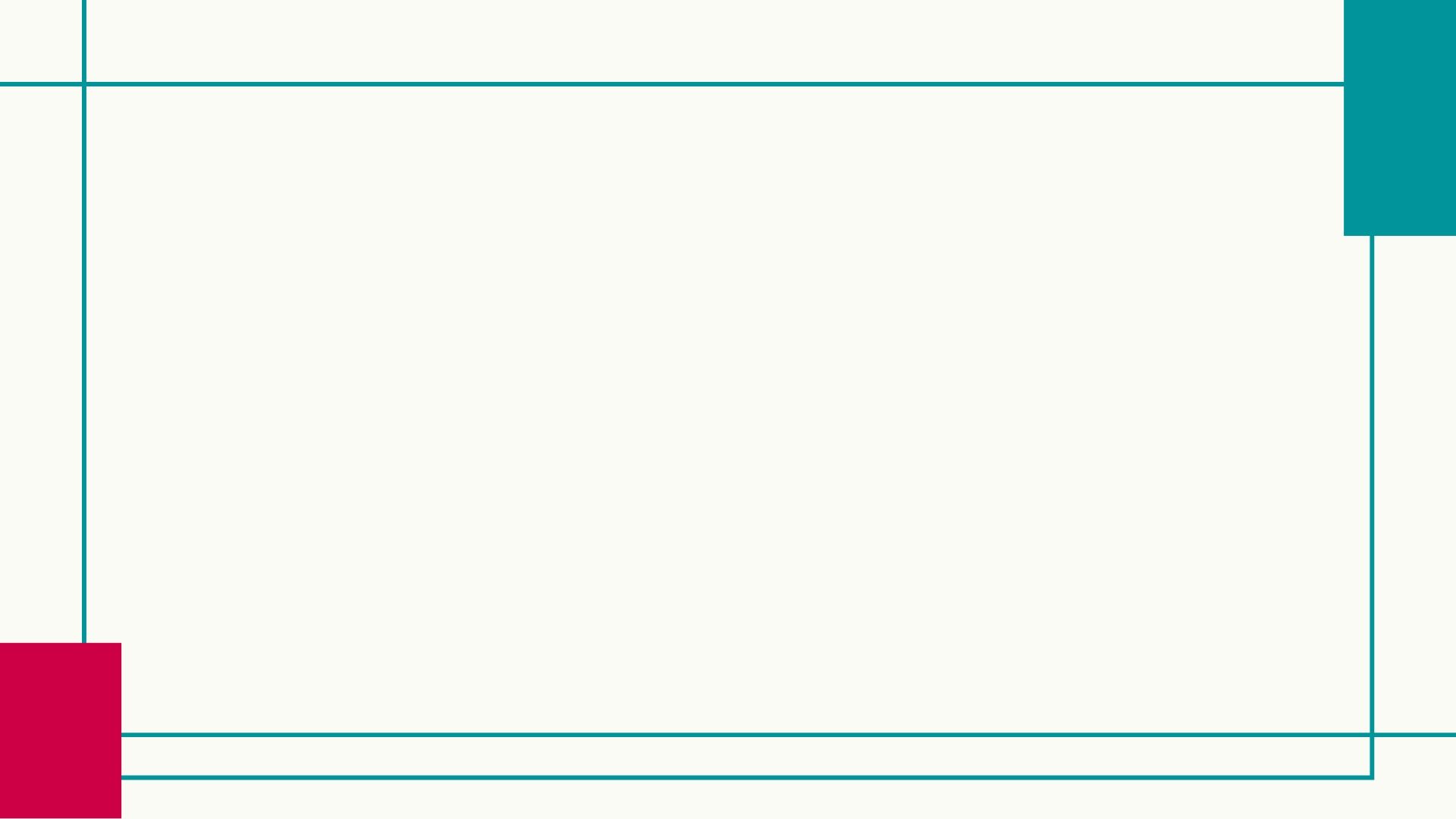 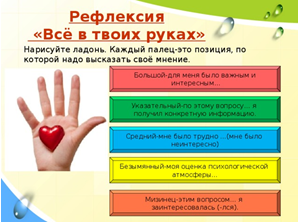 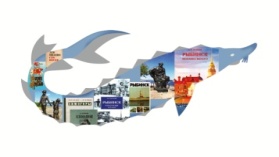 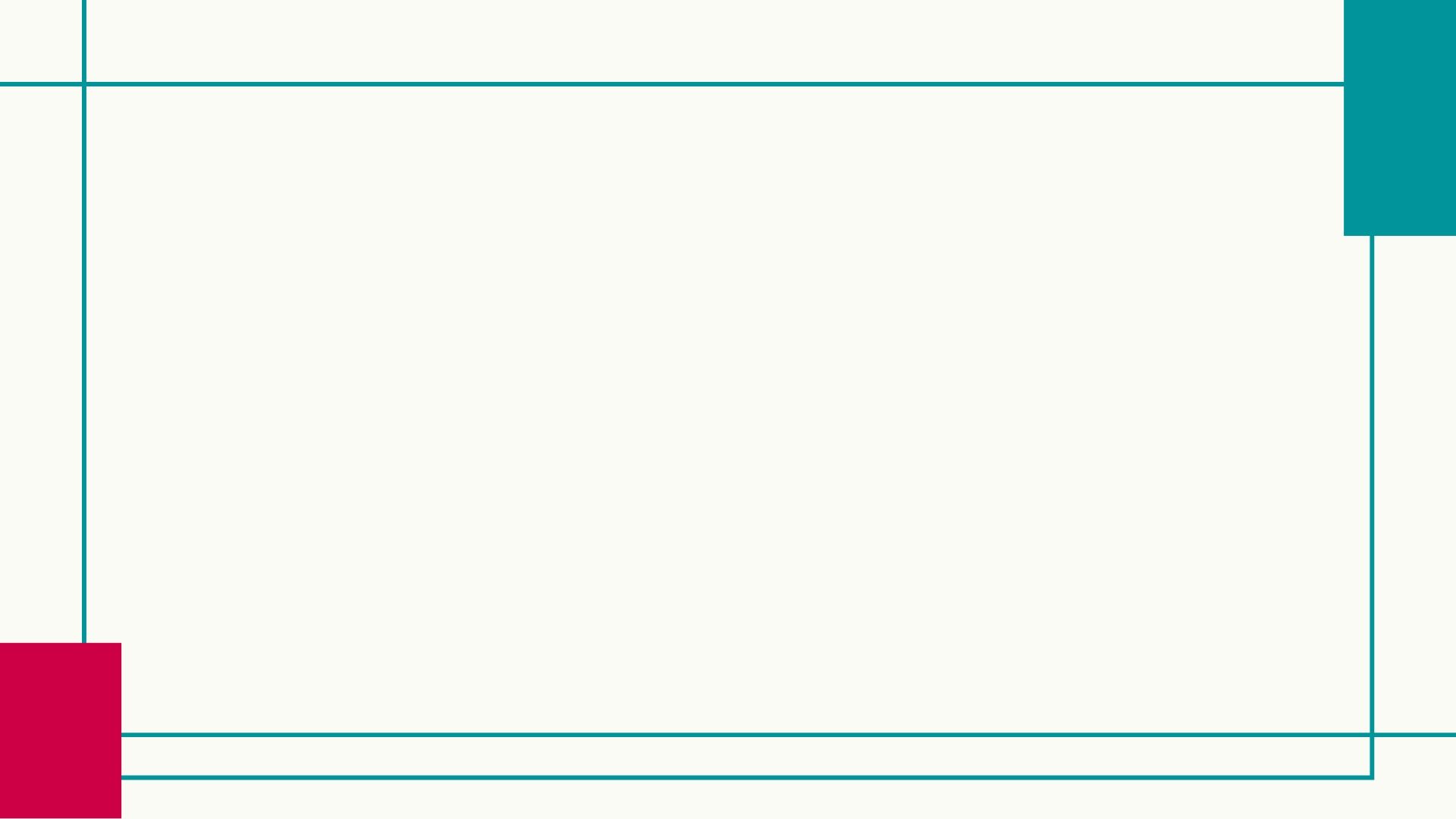 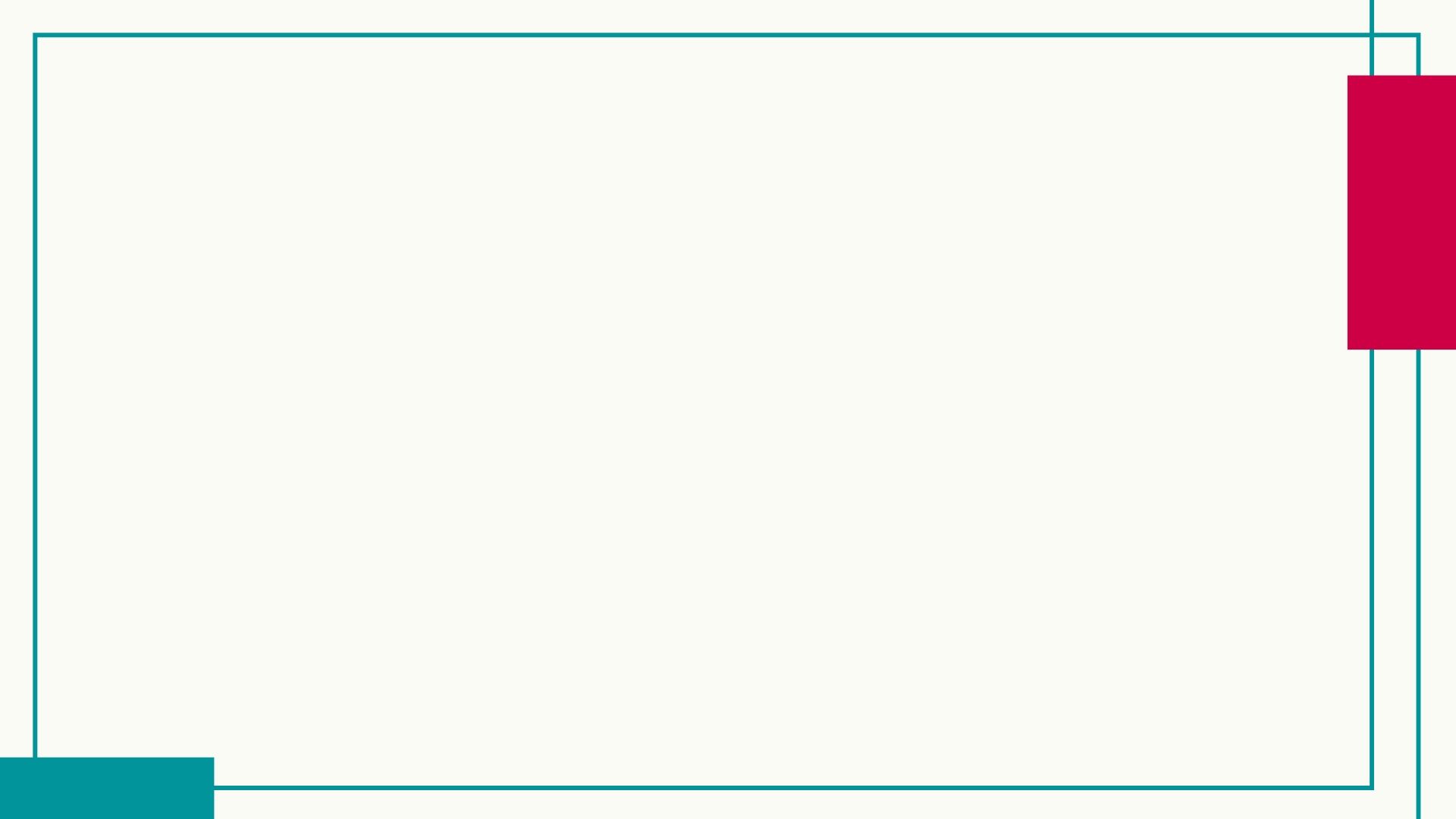 Информационные ресурсы
https://ru.wikipedia.org/wiki/%D0%96%D1%83%D1%80%D0%BD%D0%B0%D0%BB%D0%B8%D1%81%D1%82%D0%B8%D0%BA%D0%B0
https://clib.yar.ru/wp-content/uploads/2019/06/YAroslavskaya-zhurnalistika-Stranicy-istorii-1.pdf
https://cdt-psh.edu.yar.ru/iocpsh/proekt_literaturnaya_karta_poshehonskogo_kraya/zhurnal__quot_uedinenniy_poshehonets__42.html
https://clib.yar.ru/wp-content/uploads/2019/06/YAroslavskaya-zhurnalistika-Stranicy-istorii-1.pdf?ysclid=lllvz9qgyq175187979
https://yarwiki.ru/article/1089/yaroslavskie-gubernskie-vedomosti?ysclid=lllx4nezv3304881470
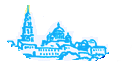 ©  МУ ДПО ИОЦ,  МИП «Рыбинск литературный»